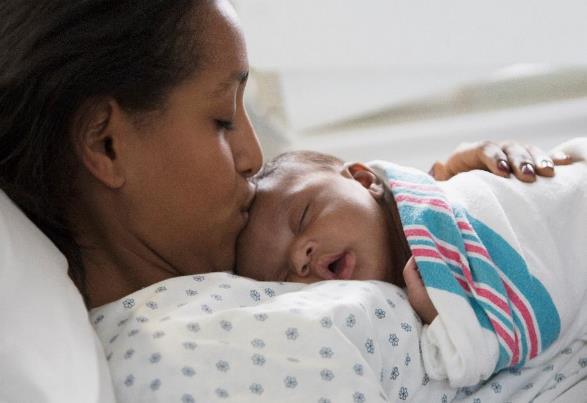 BE Teams Call – REDCap PREM Data Dashboard Review
Monday, September 18th, 2023
ILPQC Updates – Annual Conference 2023
BE Data Review
Call Overview
Illinois Perinatal Quality Collaborative
REDCap PREM Data Dashboard Review
Our ILPQC Goal for Patient Engagement
Additional Resources / Announcements
Wrap Up
2
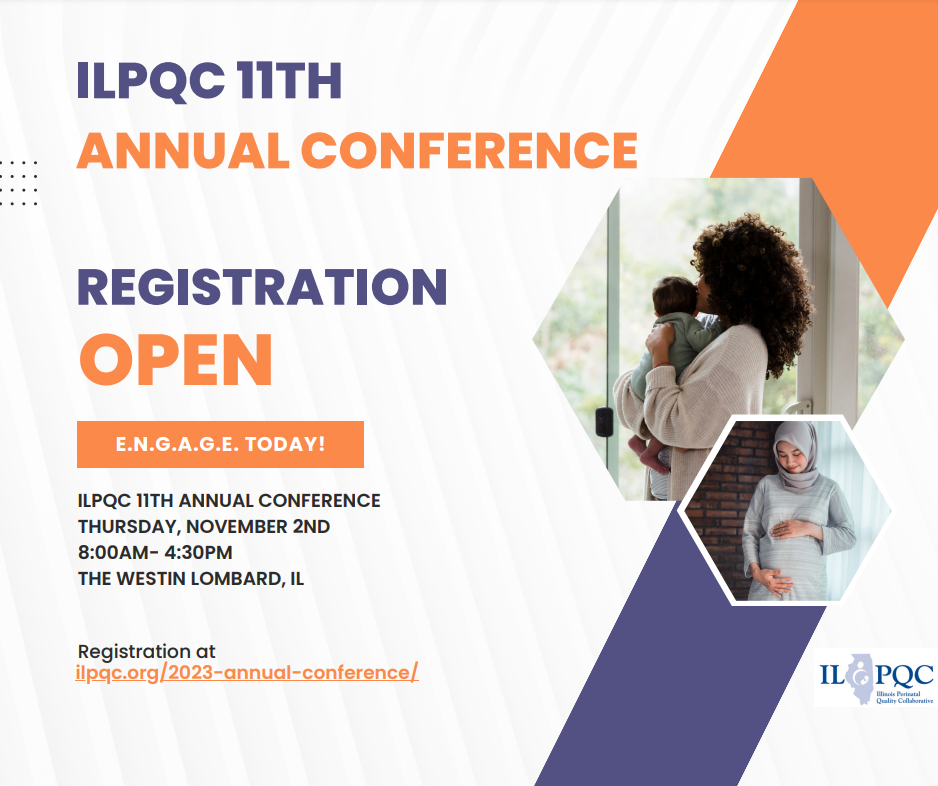 Illinois Perinatal Quality Collaborative
3
[Speaker Notes: https://ilpqc.org/2023-annual-conference/]
E.N.G.A.G.E. in ILPQC'sAnnual Conference 2023
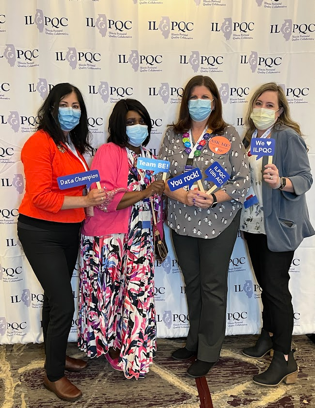 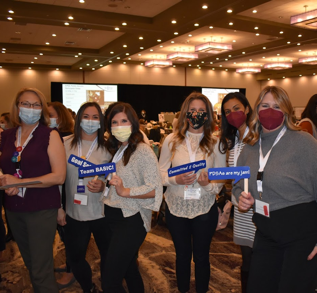 Exchange
Network 
Gain
Apply
Gather
Energize
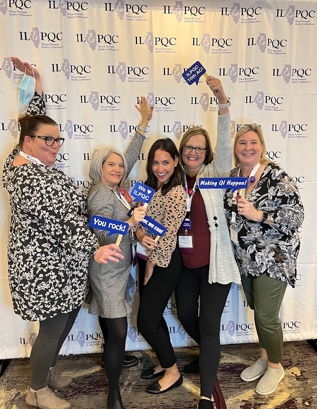 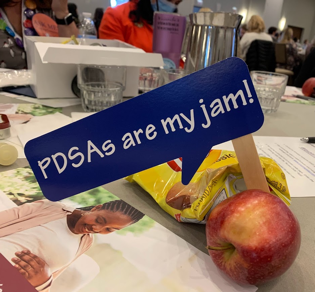 Make sure at least one physician champion and one nurse champion are there to represent your hospital.
4
Upcoming Annual Conference Prep
Submit your Data!
All data baseline-August 2023 will be due on September 22nd, 2023, for award consideration.
Call for Abstracts!
Info coming soon! All hospital teams are asked to submit an abstract on QI work (can be in progress).
ILPQC Annual Conference Survey!
We want to hear from you! Survey opening soon! 
This is a great opportunity to share your teams' thoughts & insights reflecting on 2023 and planning for 2024!
Data, Abstracts, & AC Survey due: 
Friday September 22nd, 2023
Illinois Perinatal Quality Collaborative
5
Birth Equity Data Review
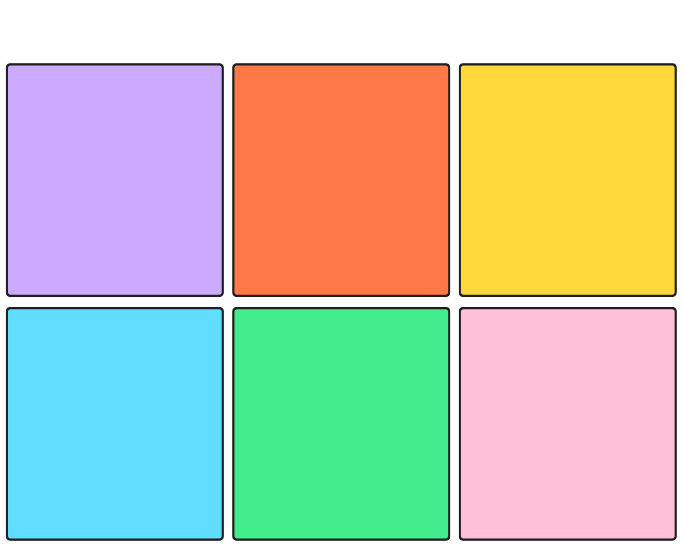 Birth Equity Key Strategies
Birth Equity Initiative Aim
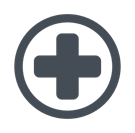 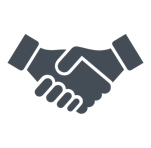 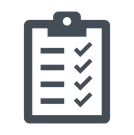 Standardize postpartum safety education and schedule early postpartum visit​
Screen all patients for social determinants of health and link to needed services​
Optimize race and ethnicity data collection and review stratified data ​
By December 2023, ≥ 70% of participating hospitals will have implemented all key strategies
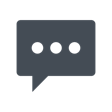 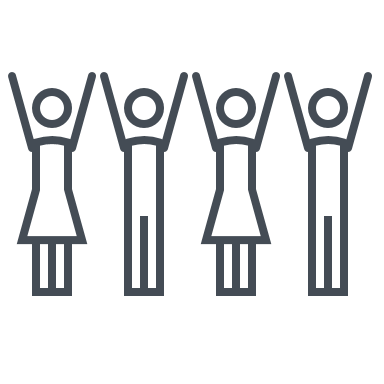 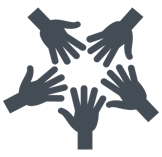 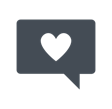 Engage patients and community members for quality improvement input ​
Share respectful care practices and survey patients on their care experience​
Implicit bias & respectful care training for providers, nurses, other staff​
Illinois Perinatal Quality Collaborative
7
QI Excellence Award:
All data submitted
7 of 7 key strategies In Place (Green)
Achieving ALL goals for the following outcome & process measures:
Provider, Nurse, & Other Staff Bias Education ≥70%
SDoH Delivery Admission Screening Documented ≥70%
SDoH Screen Positive Linkage to Resources Documented ≥70%
PREM Completion Rate at least 25% (goal ≥40%)
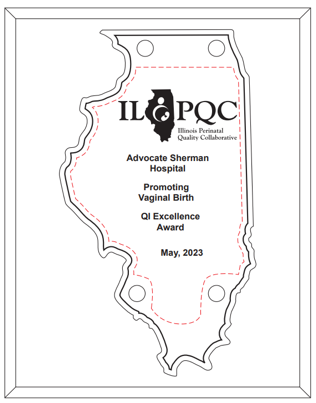 Achieving Birth Equity QI Excellence AwardWill start awarding for ILPQC Annual Meeting 11/2/2023
Illinois Perinatal Quality Collaborative
Your H
Your Hospital's Name Here!
8
ILPQC Hospital Team Data Submission
Illinois Perinatal Quality Collaborative
9
SDOH Screening and Linkage to Resources
Documentation of Linkage to Resources (L&D)
SDoH Screening (L&D)
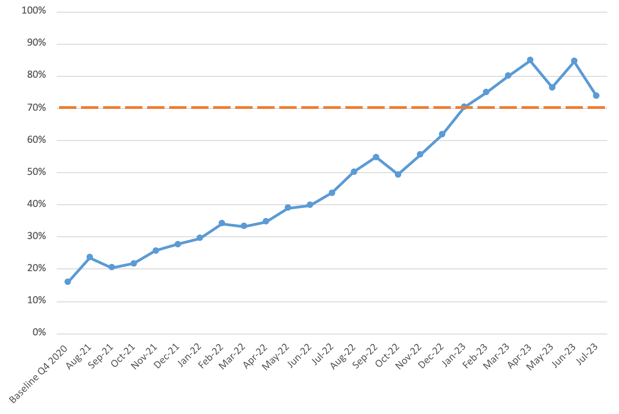 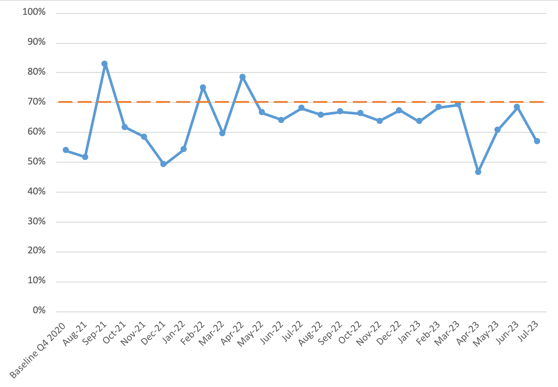 74%
57%
54%
16%
Illinois Perinatal Quality Collaborative
10
[Speaker Notes: Thin the goal line should be at 70%]
Provider, Nurse, and Staff Education
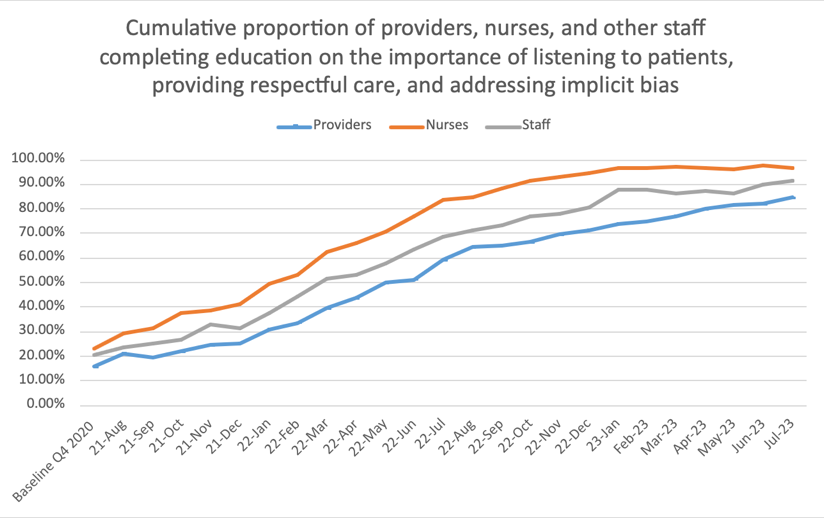 96%
91%
85%
11
PREM Data Breakdown
PREM Survey Completion
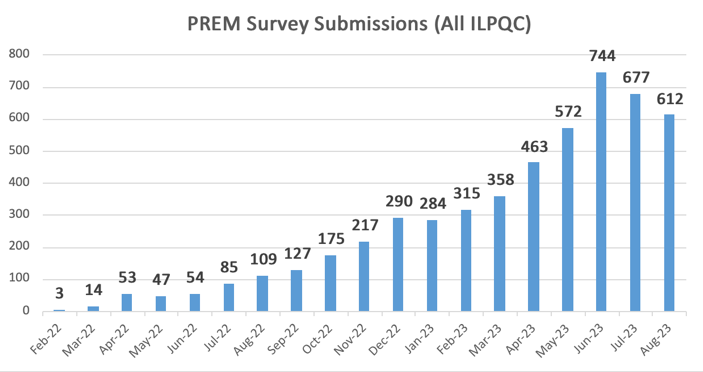 Total Completed PREM Surveys: 
n = 5,448
All-ILPQC July 2023 PREM Completion: 10.1%
Illinois Perinatal Quality Collaborative
13
PREM Survey Completion: Demographics
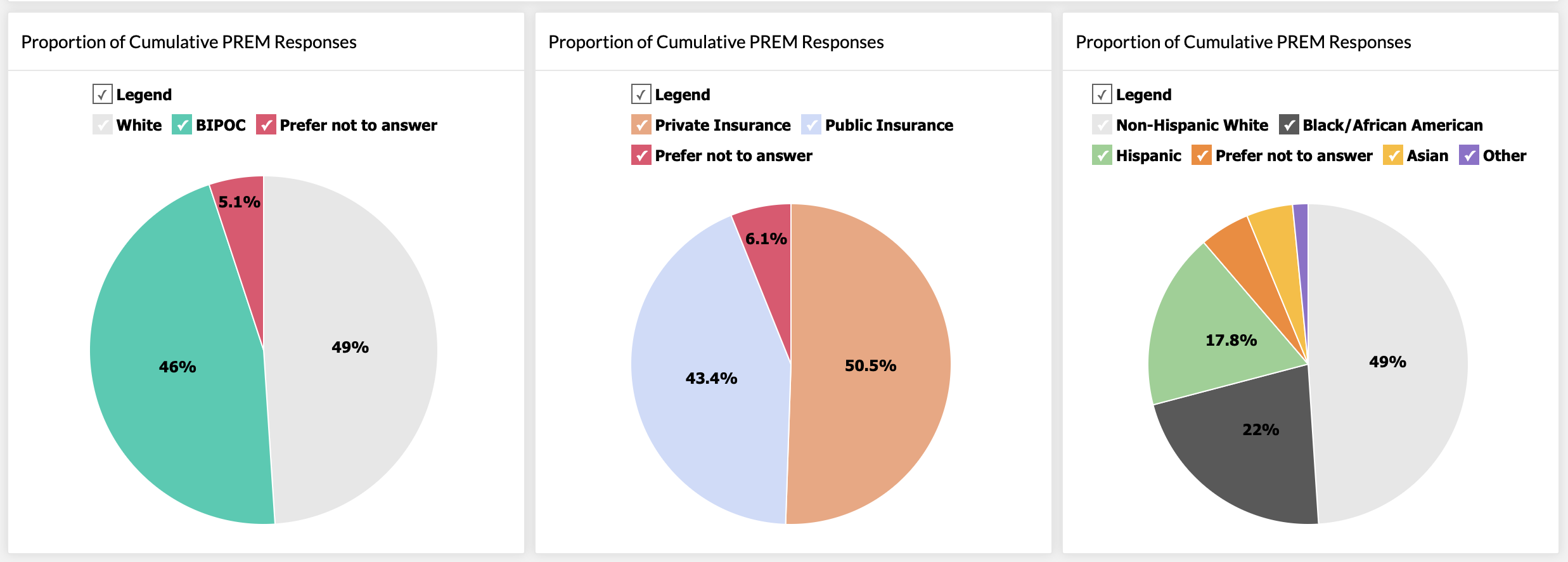 14
PREM Survey Results (Q3/Q4 2022 – Q1/Q2 2023)
15
PREM Survey Results (Q3/Q4 2022 – Q1/Q2 2023)
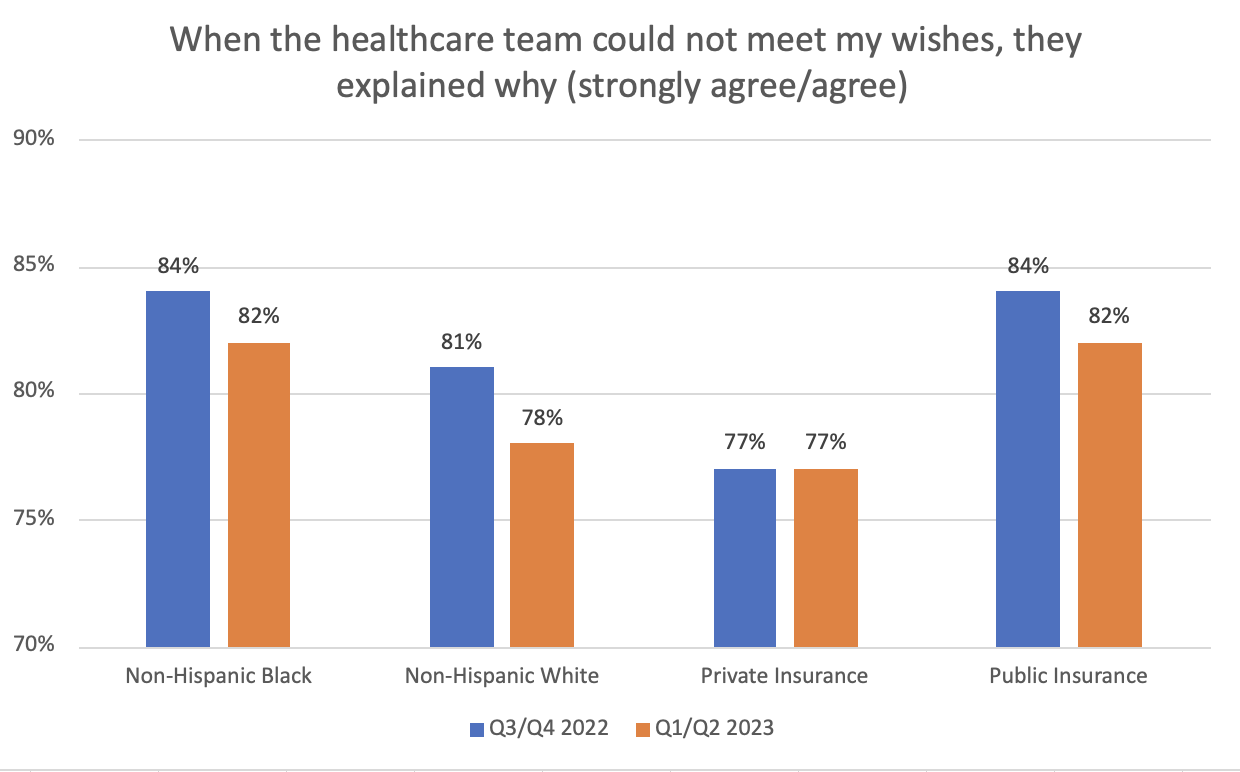 16
PREM Survey Results (Q3/Q4 2022 – Q1/Q2 2023)
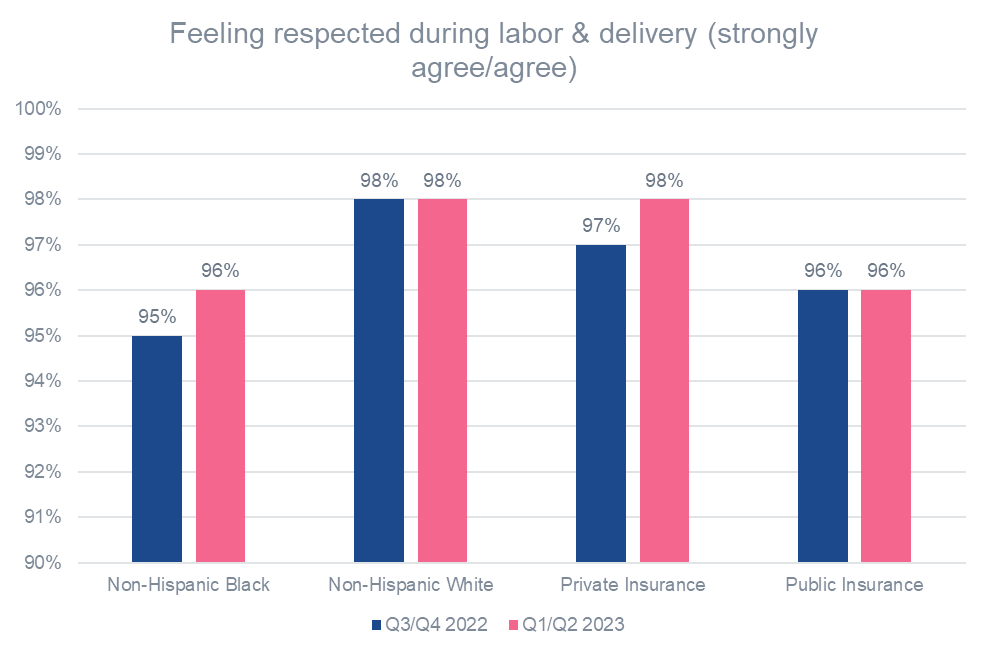 17
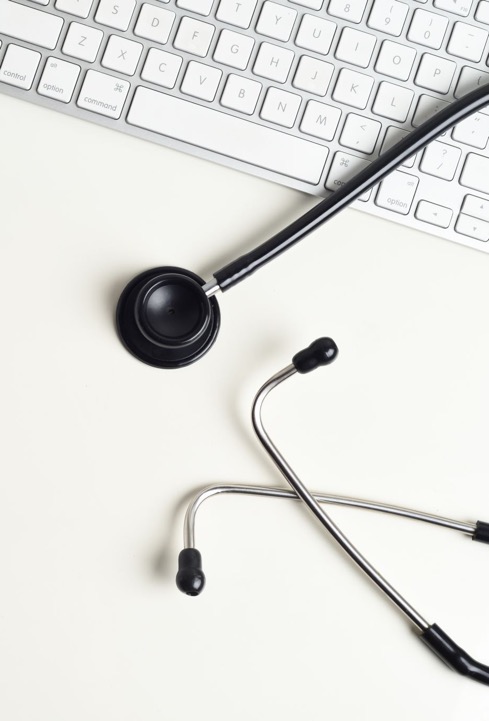 Summary of PREM data: by Race/Ethnicity
96% of patients of color felt they were treated with respect during L&D stay vs 98% of white patients (4% of BIPOC patients felt not treated with respect).
81% of BIPOC patients and 78% of white patients felt that when clinical team couldn’t meet patient's wishes they explained why (about 20% of pts across all racial groups did not feel that decision making was explained to them)
13% of BIPOC patients and 10% of white patients felt they were pressured into care they didn’t want
Illinois Perinatal Quality Collaborative
18
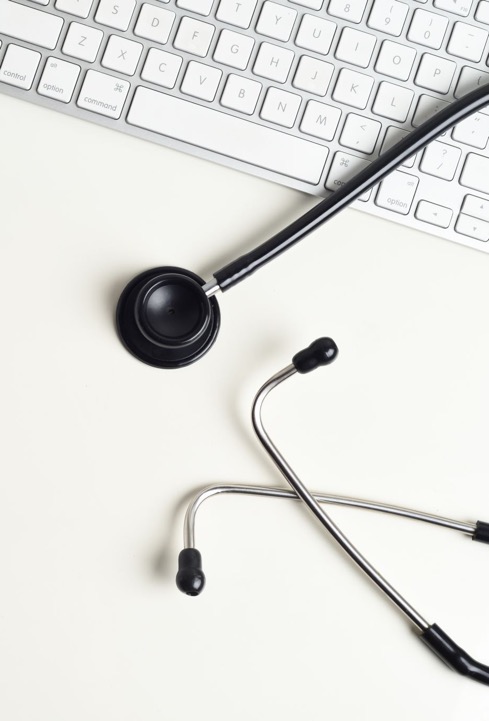 Summary of PREM data: by Insurance Status
Only 77% of private patients and 82% of public insurance patients felt that when my clinical team couldn’t meet my wishes, they explained why
9% of private insurance patients and 13% of public insurance patients felt pressured into accepting care they didn’t want
GOAL is to improve RESPECTFUL CARE and focus on improved communication with patients!  
Shared decision making and active listening
How do we make progress? Get patient input!
Illinois Perinatal Quality Collaborative
19
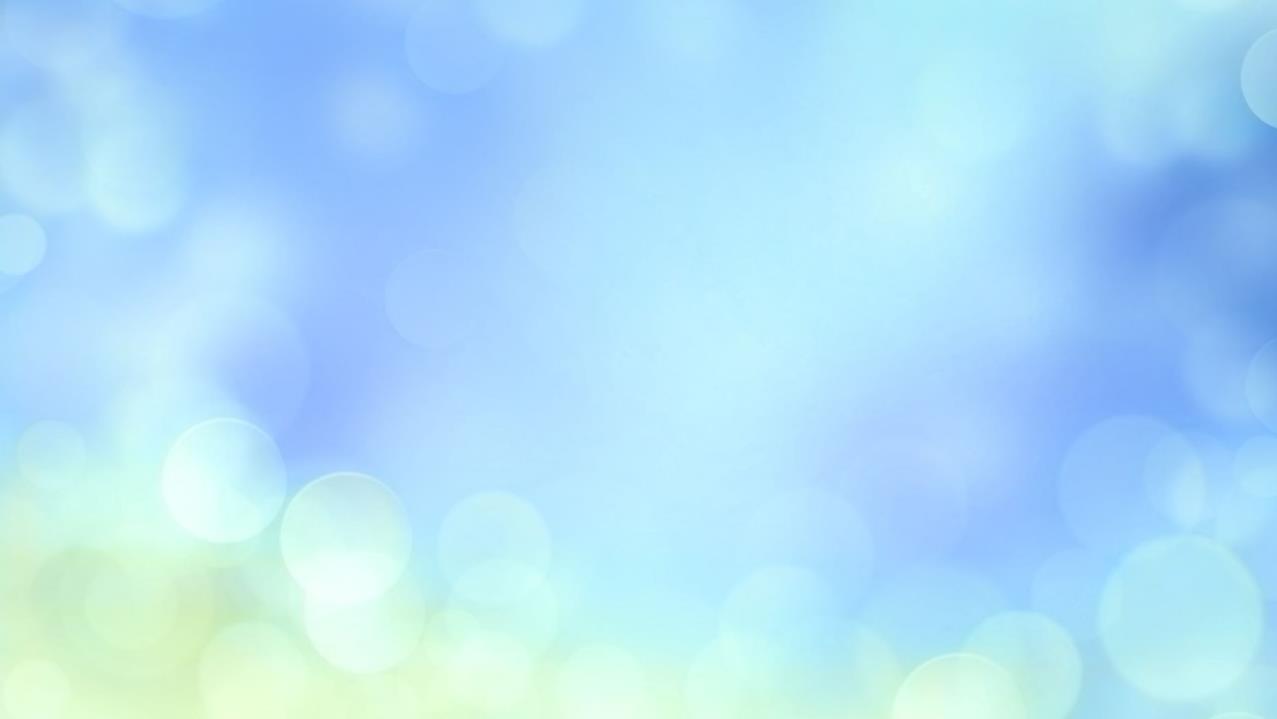 Improving Respectful Care Requires Shared Decision-Making
Recognizing
Empowering
13% of BIPOC patients (10% white patients) report feeling pressured into accepting care they did not want
Over 20% of all patients report that when the health care team did not meet their wishes, they did not explain why
Patients as the experts of their own experience
Patients to make choices through accessible, nonjudgmental communication
Illinois Perinatal Quality Collaborative
20
REDCap PREM Data Dashboard Review
PREM Survey Dashboard Review – Accessing Data
Log into REDCap account
Open "Patient Reported Experience Measure (PREM) - English" project
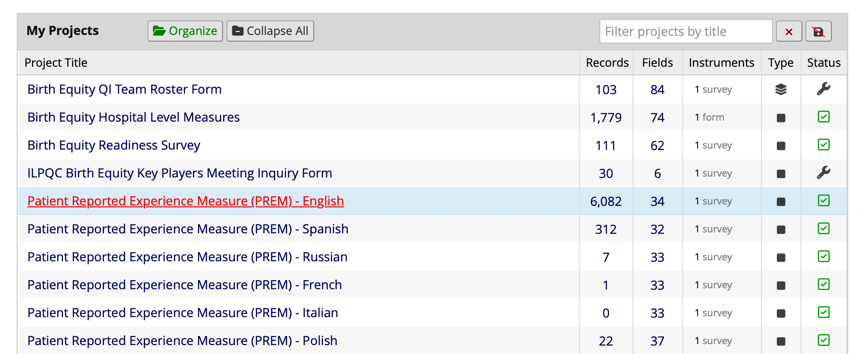 Submissions from all languages are available in the English Reports for hospital teams
Illinois Perinatal Quality Collaborative
22
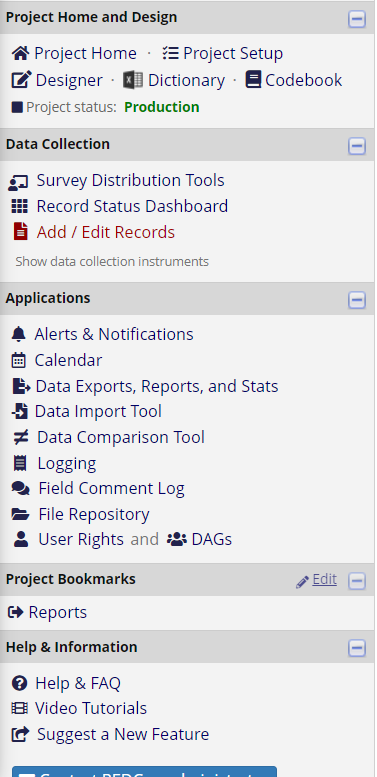 PREM Survey Dashboard Review – Accessing Data
3. Go to "Project Bookmarks" and click on "Reports"
4. Enter 3-digit Hospital ID and click "Go"
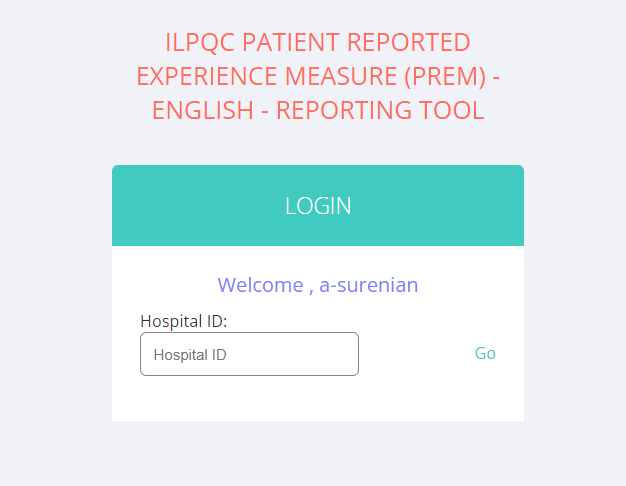 Illinois Perinatal Quality Collaborative
23
PREM Survey Dashboard Review – Accessing Data
5. Click through each of the numbered items to see PREM responses by question
NEW FEATURE – keywords for each report to help users navigate to the correct report
(Q15 shows the percent of total deliveries with patient reported experience measure (PREM) completion)
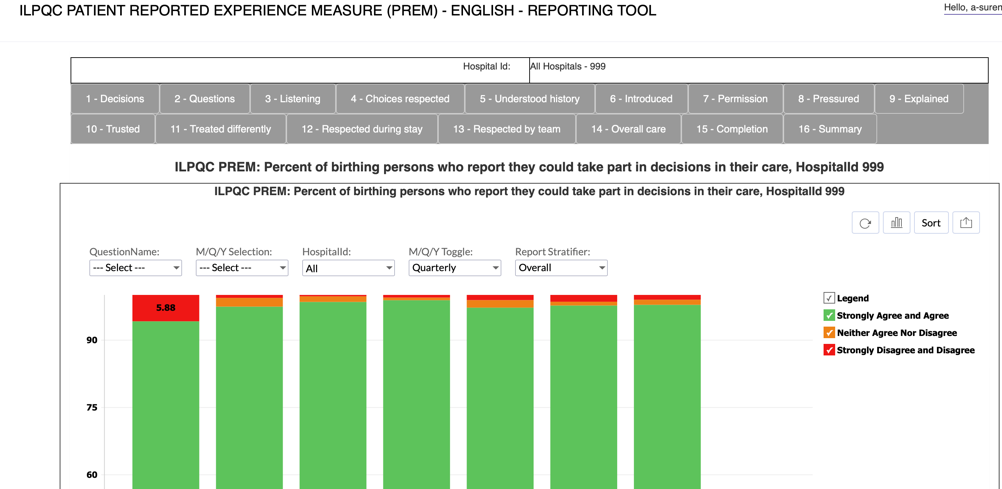 Illinois Perinatal Quality Collaborative
24
PREM Survey Dashboard Review – Accessing Data
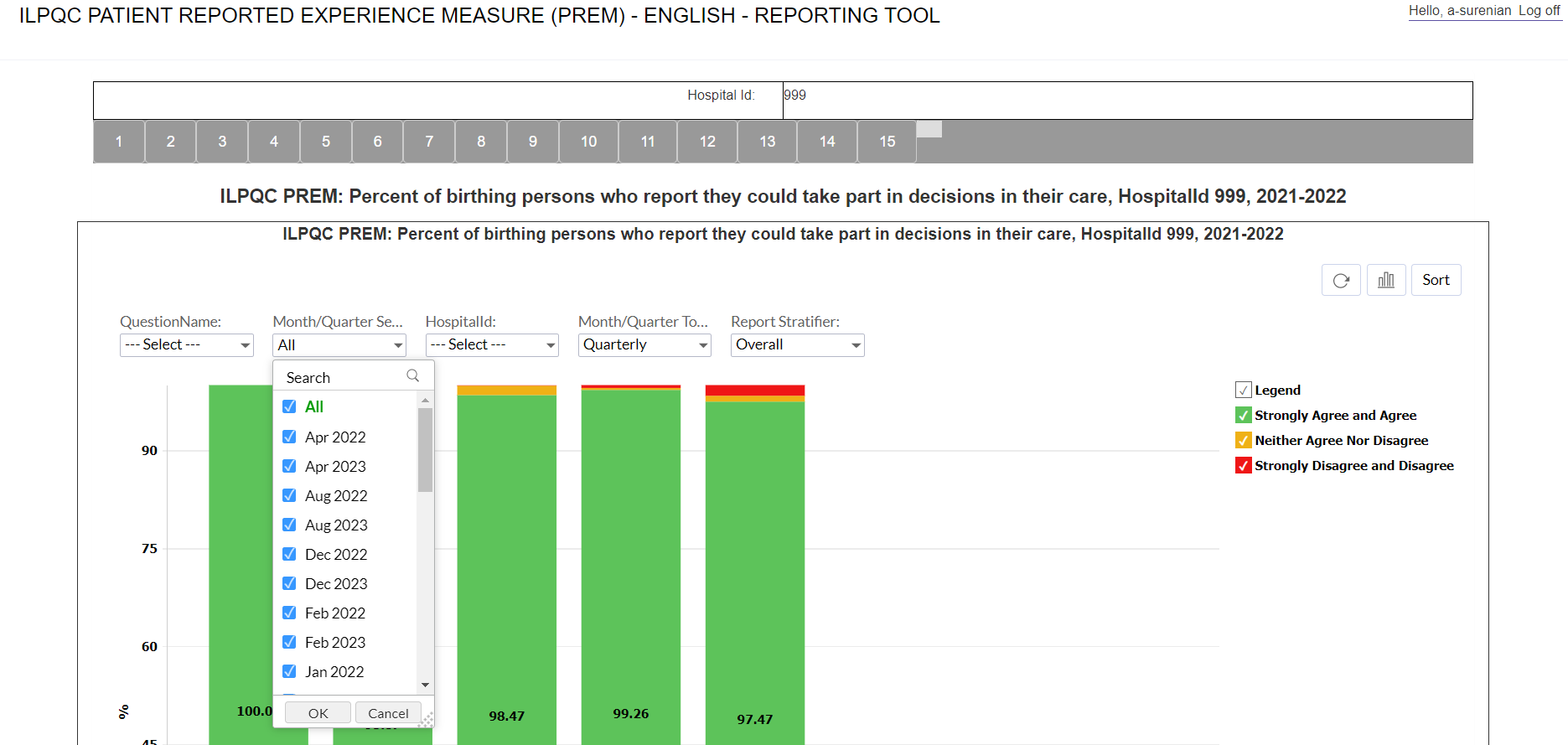 6. To view data by month or quarter, use this drop-down menu
Illinois Perinatal Quality Collaborative
25
PREM Survey Dashboard Review – Accessing Data
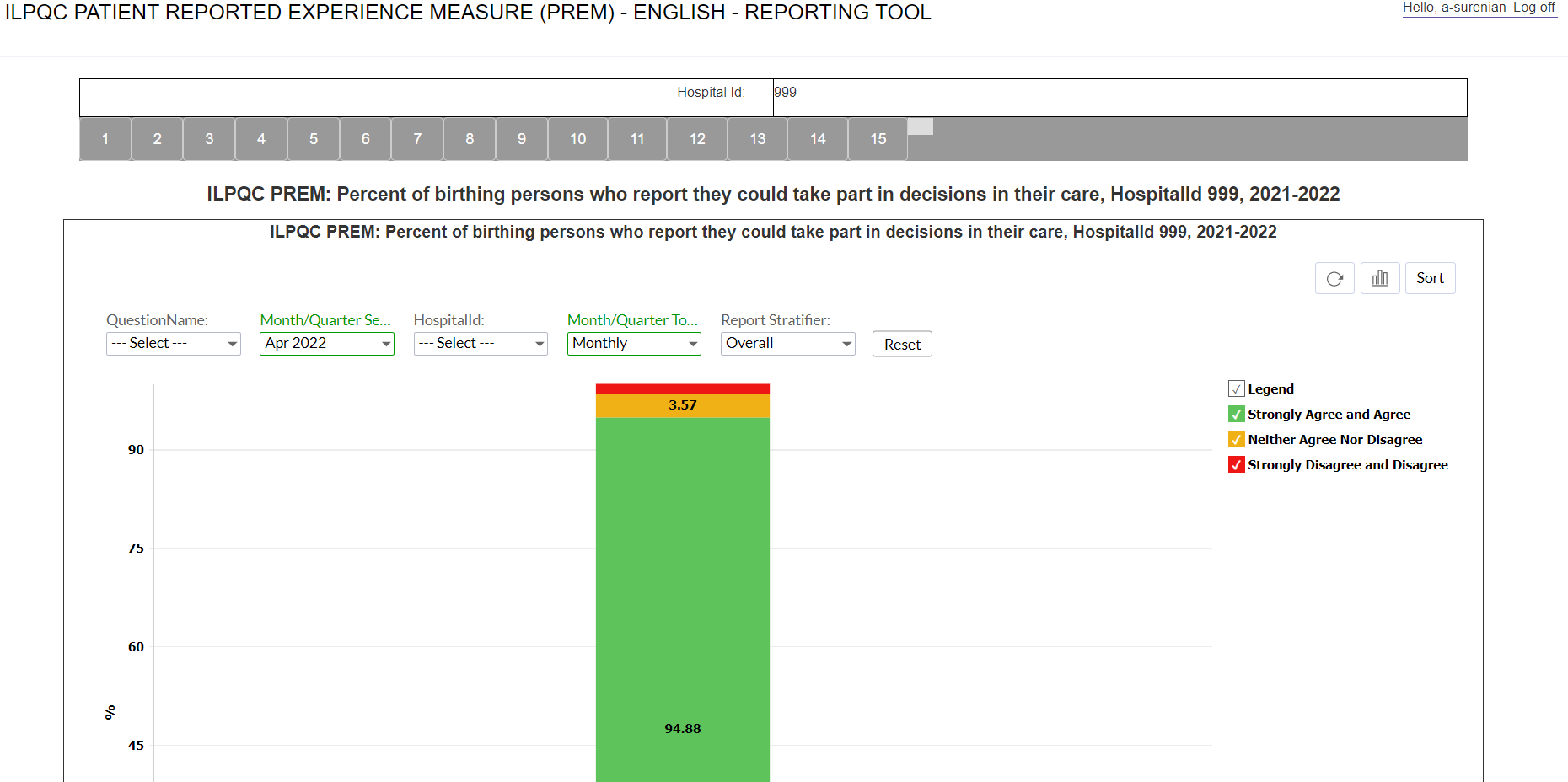 If you want to view data by a specific month, remember to change the Month/Quarter toggle to "Monthly"!
Illinois Perinatal Quality Collaborative
26
PREM Survey Dashboard Review – Accessing Data
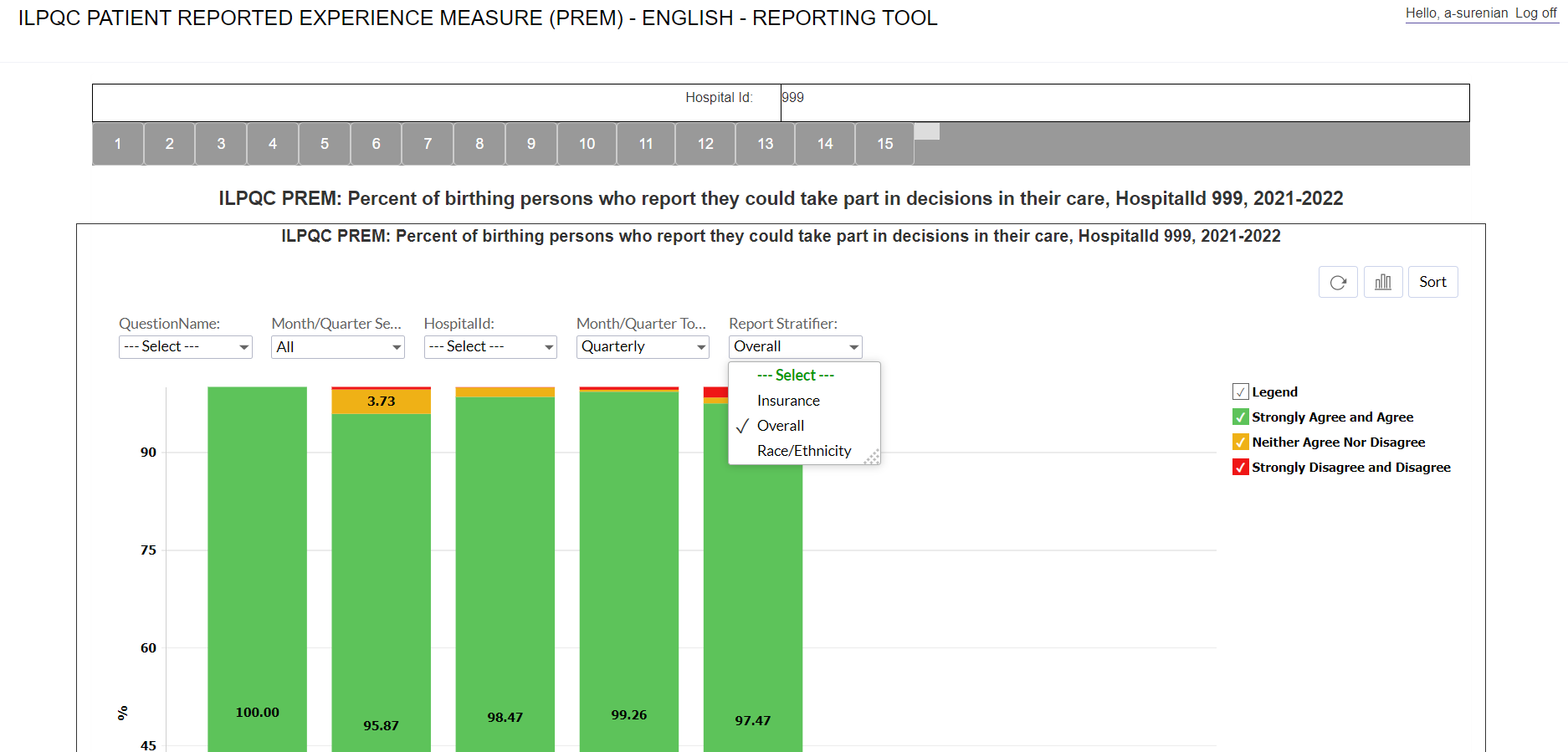 7. To stratify data by race/ethnicity or insurance status, use the "Report Stratifier" drop-down menu
Illinois Perinatal Quality Collaborative
27
PREM Survey Dashboard Review – Accessing Data
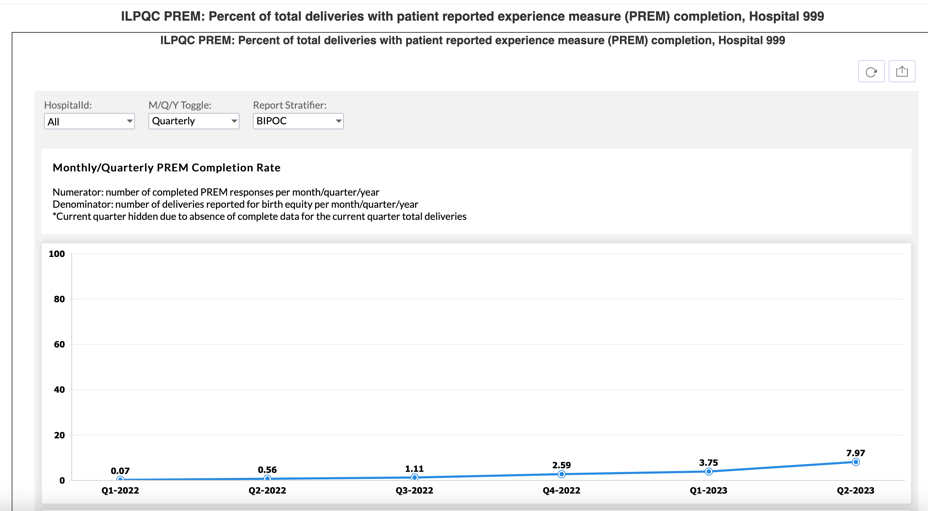 8. Report 15 shows the percent of total deliveries with PREM completion.

Select your time period on the M/Q/Y toggle! Make sure to also select your Hospital ID under 'HospitalId'!
Illinois Perinatal Quality Collaborative
28
PREM Survey Dashboard Review – Accessing Data
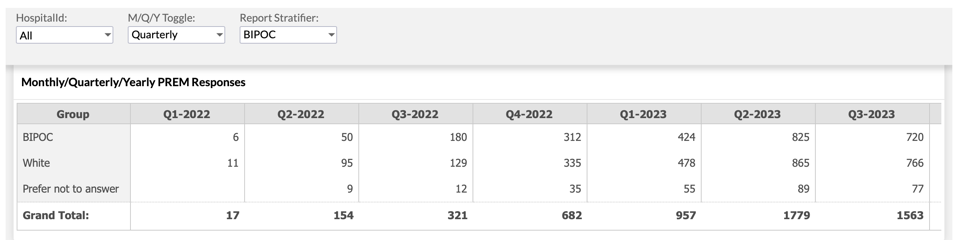 Report 15 also shares monthly/quarterly/yearly PREM responses with race, ethnicity, and insurance breakdowns
Pie charts are a great visualization tool to add to abstracts, team meetings, etc.!
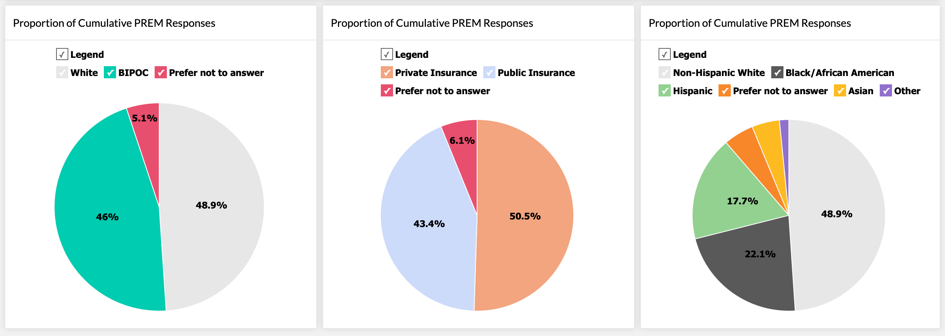 Illinois Perinatal Quality Collaborative
29
PREM Survey Dashboard Review – Accessing Data
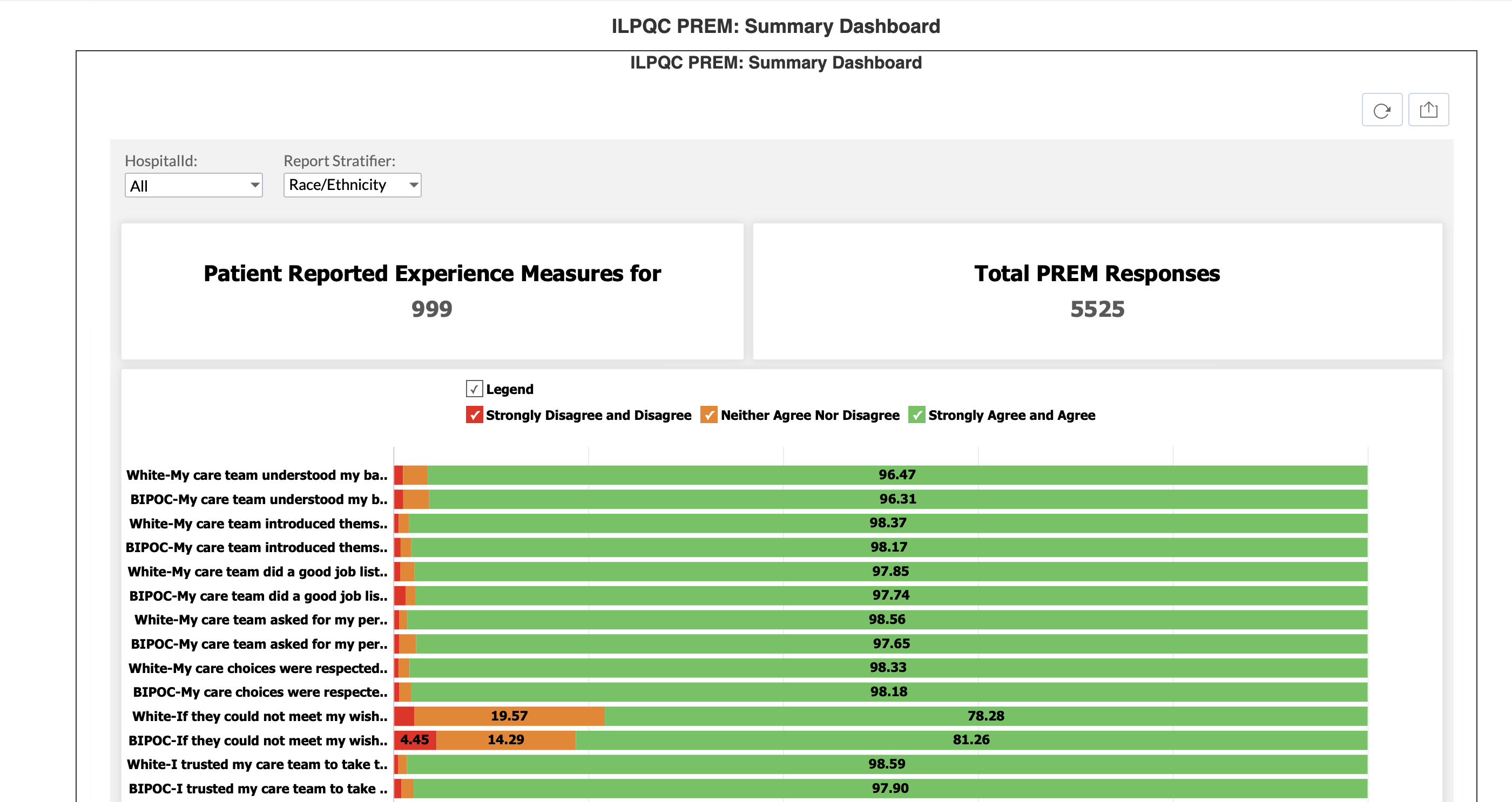 Report 16 is the PREM summary dashboard. Teams can view both ILPQC total (ID: 999) or hospital-specific summaries of PREM responses. Make sure to select the correct hospital ID!
Opportunity to review summary data stratified by race/ethnicity AND insurance status!
Illinois Perinatal Quality Collaborative
30
Summary Dashboard (Report 16) Continued
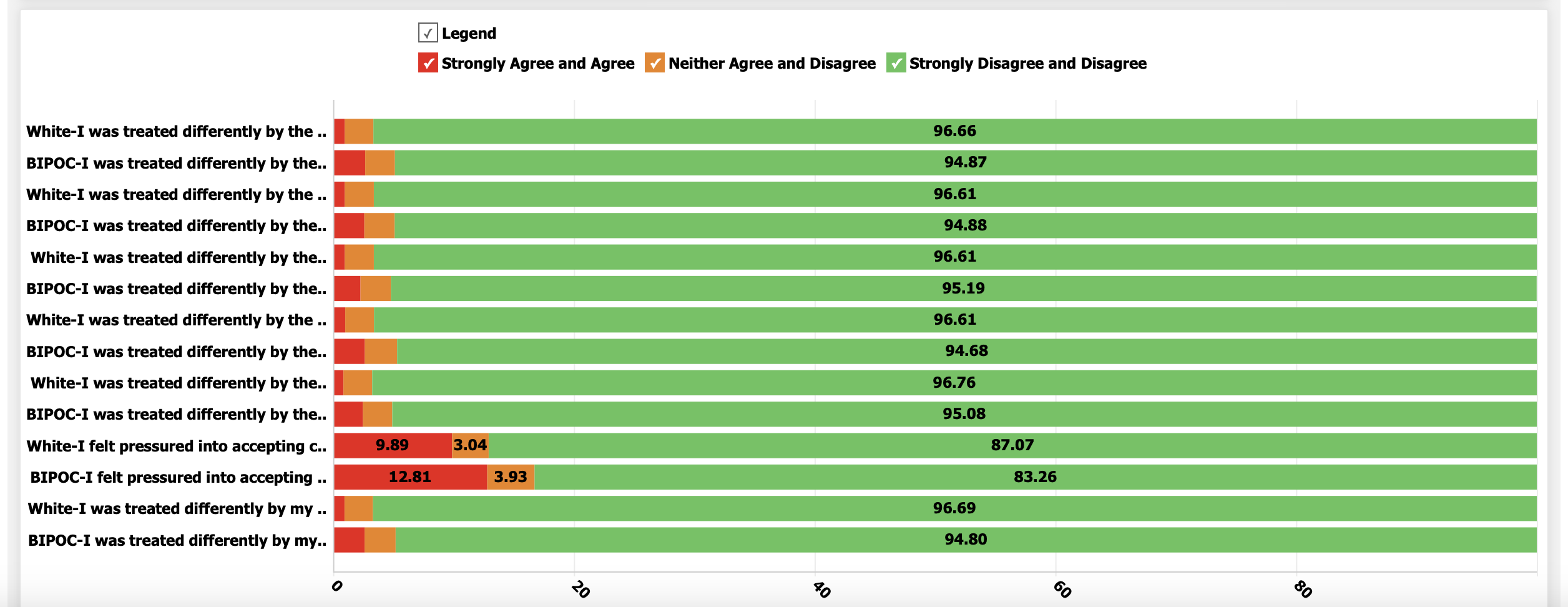 31
Next Steps: Sharing PREM Survey Results with Clinical Team Members
1
2
3
4
5
Access REDCap and review PREM survey data with your BE team
Prepare a few slides/print outs of PREM survey results (post print-outs in unit breakrooms, etc.)
Share PREM survey results with L&D staff at staff meetings, change of shift, OB provider meetings.
Determine focus areas to actively implement respectful care practices on your unit: which key elements will you work on?
Engage clinical team members in a plan of action:   commit to sit, shared decision making, review of respectful care practices
Illinois Perinatal Quality Collaborative
32
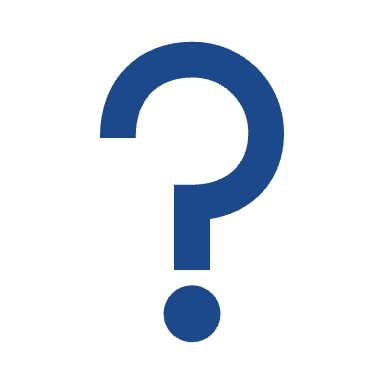 Any Questions?
Raise your hand or put your question in the chat!
Please email aleena.surenian@northwestern.edu if you'd like to schedule a 1:1 meeting to review PREM survey results for your hospital
Team Talk
Swedish American Hospital – Rockford, IL
UW Health- SwedishAmericanPREM Dashboard & Survey Results
Presented by: 
Courtney Fisk, MSN, RNC-OB, C-EFM
35
Utilizing the Dashboard to Review & Share Results
Data is reviewed monthly, shared quarterly
Committee reviews prior to sharing, discusses themes and opportunities
Shared with providers at provider meetings
Shared with staff at staff meetings, during huddles and printed for easy access to review on the unit
Highlight the great work, discuss opportunities for improvement
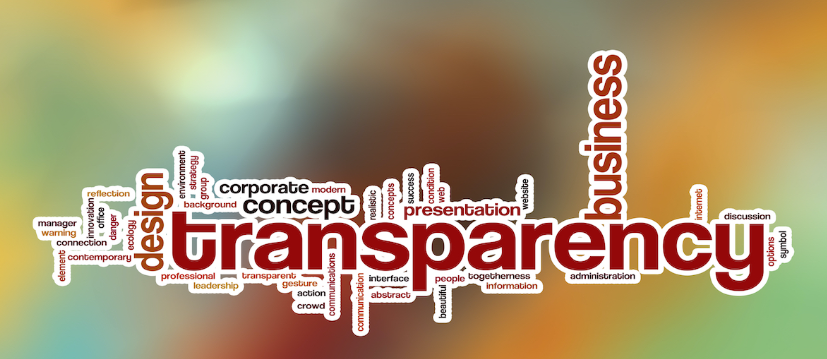 36
Creates Awareness
Reviewing the data allows us to pinpoint “tricky” questions
Question #7 


Question #8
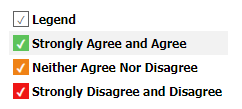 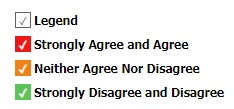 37
Making Meaningful Change
Compare data with other quality work (i.e.- PVB)
Take advantage of each opportunity and be “survey ready” 
Leadership rounds 
Nurse/Physician rounding 
Communicating using survey verbiage 
Helps the committee choose focus areas for education, meeting/huddle topics, communication during rounding
38
Example of Shared PREM Results
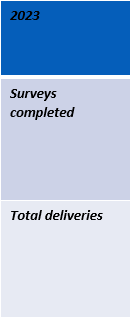 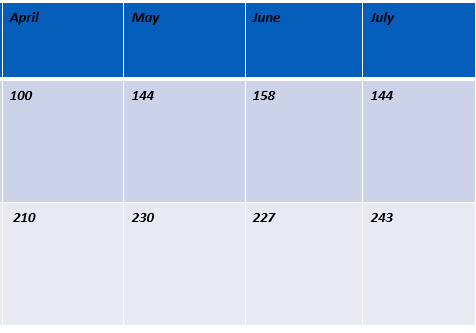 39
Example of Shared PREM Results
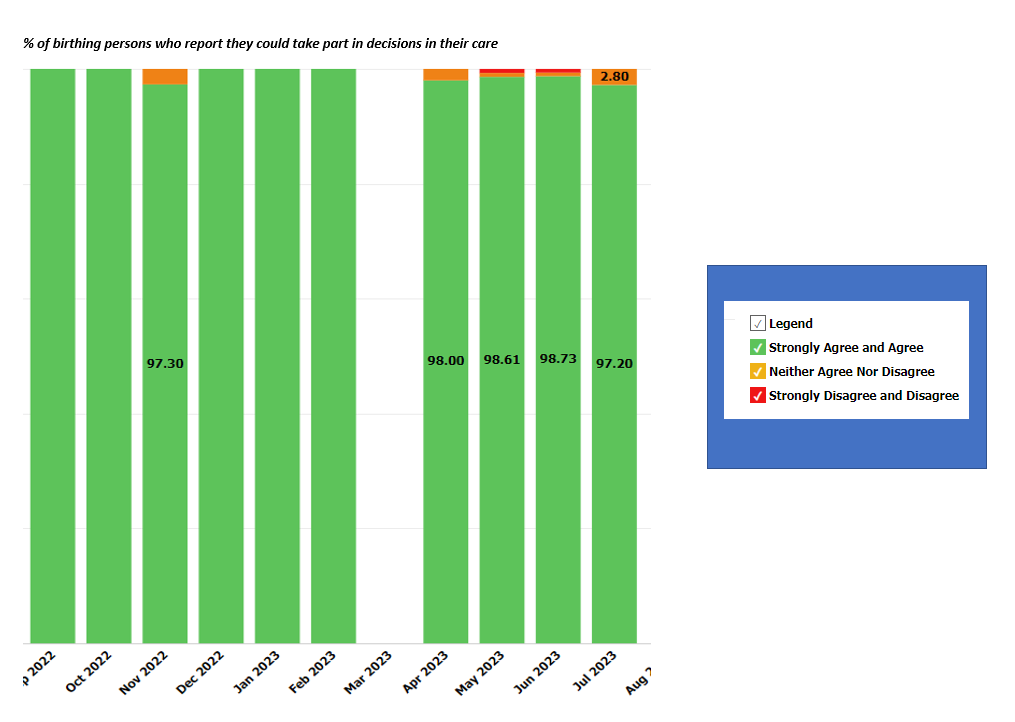 40
Our ILPQC Goal for Patient Engagement
Our ILPQC goal for Patient Engagement
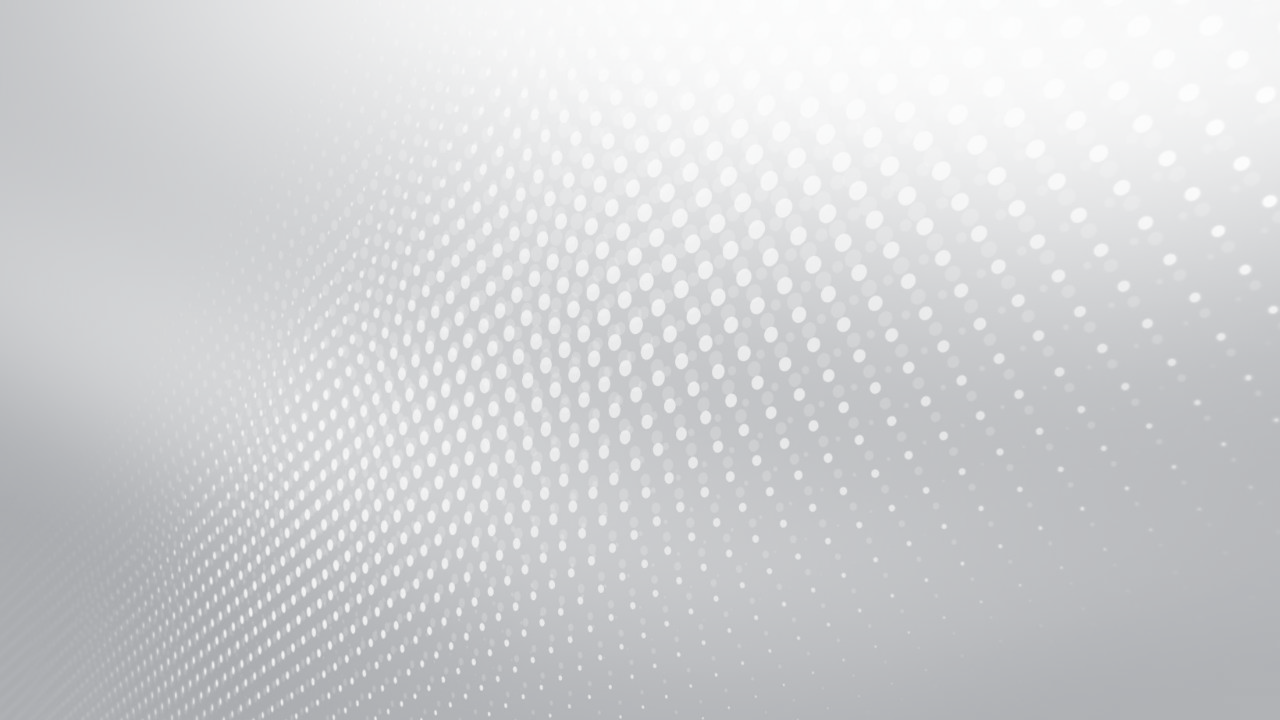 Every team to hold a Respectful Care Breakfast
Ask doulas or lactation counselor, midwives/docs to consider patients to invite or ask NICU moms…
Celebrate and talk about Respectful Care and strategies to increase Respectful Care Practices (how can we improve shared decision making, active listening)
Make sure to also invite OB providers / nurses to attend and use name tags
Every team to engage a Patient Partner to work with their QI team by 11/2
You may identify patients to ask if they want to work with your QI team as a Patient Partner through Respectful Care Breakfasts
Illinois Perinatal Quality Collaborative
42
You will be recognized as a patient engagement leader if:
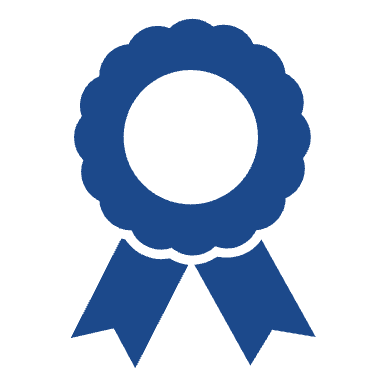 Patient Engagement LeaderRecognition at Annual Conference
You hosted a respectful care breakfast
Post-event survey submitted by attendees
You have identified a patient partner for your QI team
Reach out to ILPQC with the name of your patient partner
ILPQC will organize a patient partner training!
Illinois Perinatal Quality Collaborative
43
Inform ILPQC 
We are offering a free training for all patient partners (Momma’s Voices)
Invite your patient partner to the ILPQC Annual Conference, 11/2/23
ILPQC will cover the conference fee for your team's patient partner
Will be a Patient / Community Breakout Session for patient partners
All patient partners at Annual Conference will be recognized
Once a patient partner for your BE QI team has been identified:
Illinois Perinatal Quality Collaborative
44
Birth Equity QI Summer Series Recap!
4 BE teams attended all 3 summer series calls! They will be receiving a gift to help plan a respectful care breakfast or help onboard their patient partner!
Illinois Perinatal Quality Collaborative
31 attendees
20 attendees
27 attendees
46
Congrats to the following teams who attended all 3 summer series calls!
NorthShore Evanston Hospital
Northwest Community Hospital
NM Lake Forest Hospital
NM Kishwaukee Hospital
Illinois Perinatal Quality Collaborative
47
Additional Resources / Announcements
NEW I PROMOTE-IL Postpartum Patient Safety Flyers
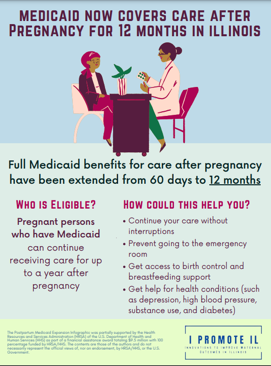 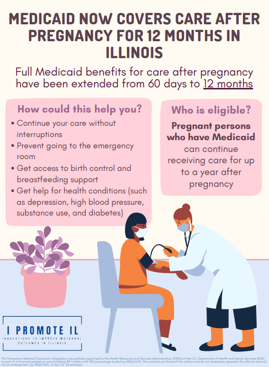 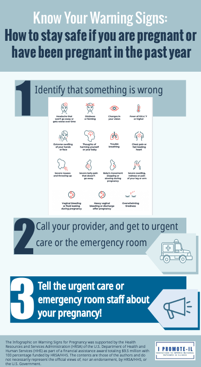 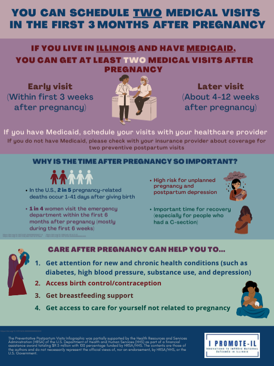 Illinois Perinatal Quality Collaborative
49
I PROMOTE-IL Maternal Health Digital Library & Business Cards Available
Illinois Perinatal Quality Collaborative
50
ILPQC-Sponsored – FREE AWHONN Resource for your Respectful Care work: Respectful Maternity Care Guideline  (RMC-EBG) & Implementation Toolkit (RMC-IT)
ILPQC is providing access to 
(1) AWHONN Respectful Maternity Care Framework and Evidence-Based Guideline & Toolkit for each BE Team.
A $74.95 value.

Team leads – check your email to learn more information!
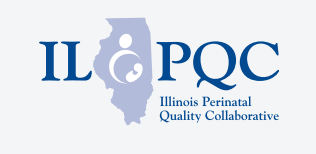 Illinois Perinatal Quality Collaborative
51
Illinois Perinatal Quality Collaborative
Upcoming ICAAP COVID-19 Vaccination Webinar9.28.2023
52
Upcoming ILPQC BE calls
Upcoming BE Calls
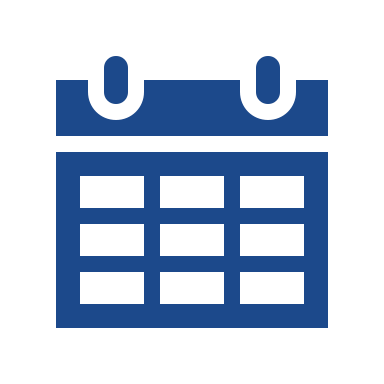 Illinois Perinatal Quality Collaborative
54
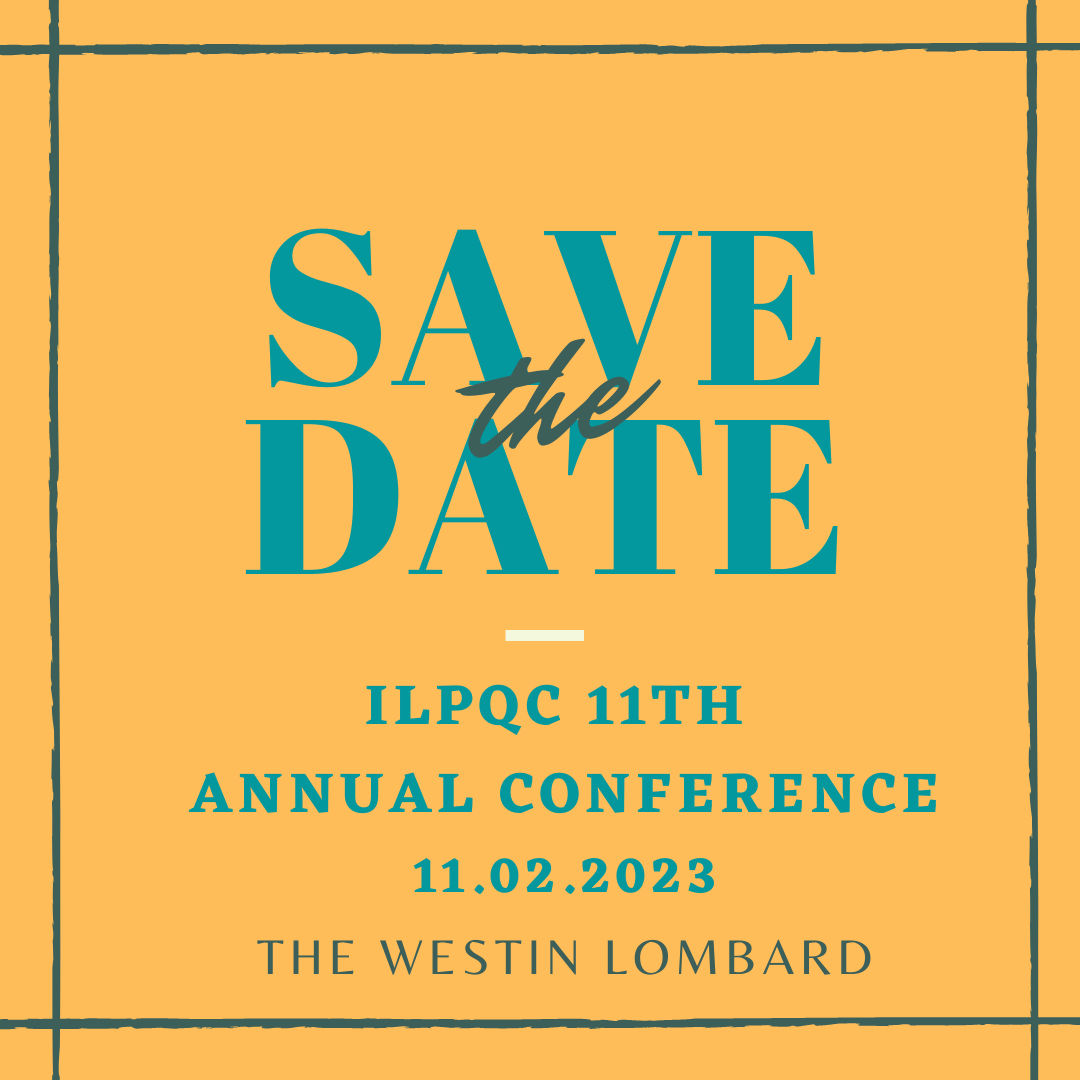 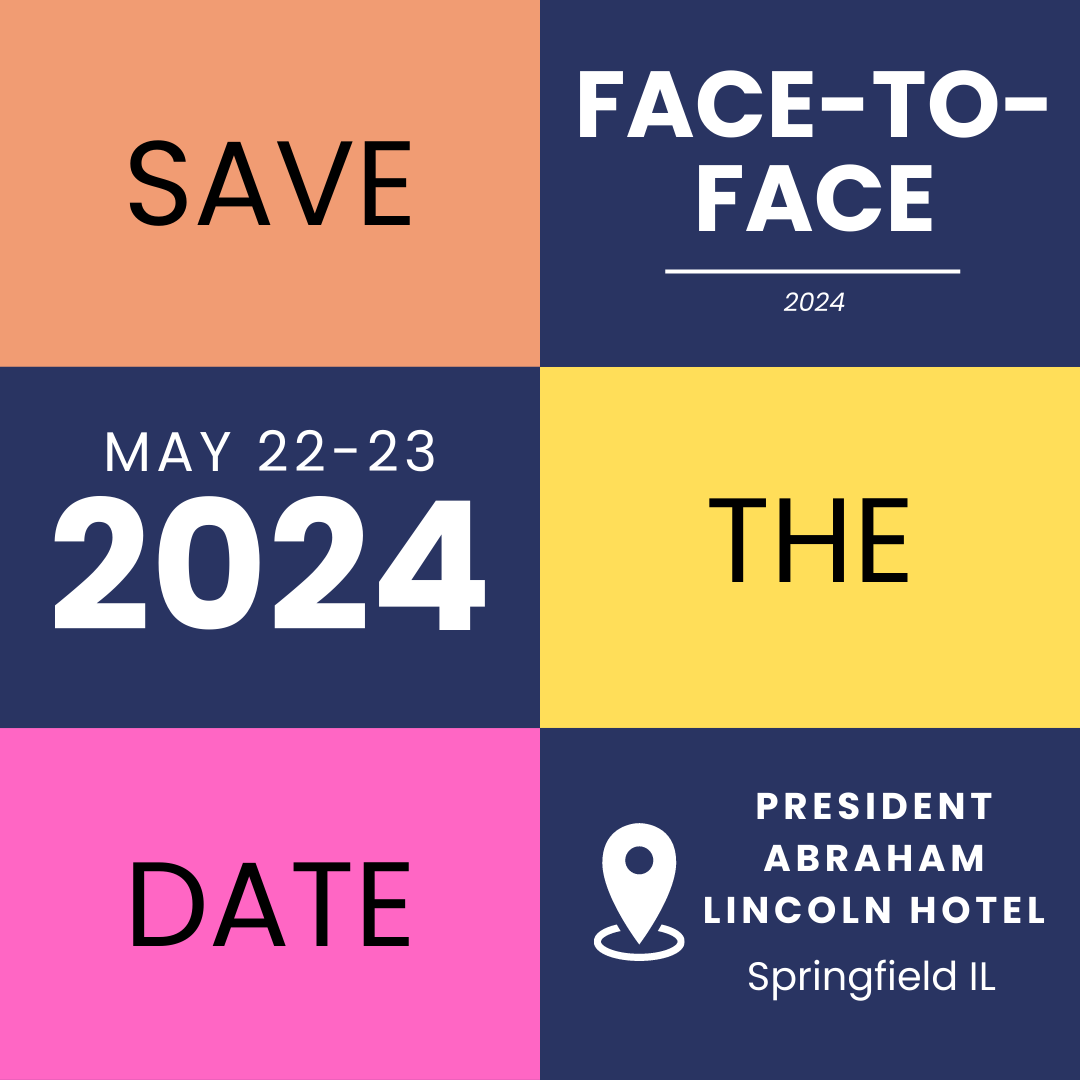 Illinois Perinatal Quality Collaborative
55